A. HOẠT ĐỘNG THỰC HÀNH
A. HOẠT ĐỘNG THỰC HÀNH
1. Em tự nhận xét mức độ thành thạo của từng công việc ( đánh dấu  X  vào ô trống thích hợp)
BÀI 5: THỰC HÀNH TỔNG HỢP
A. HOẠT ĐỘNG THỰC HÀNH
Em hãy cho biết các nút lệnh sau dùng để làm gì?
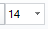 Chọn cỡ chữ
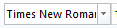 Chọn font chữ
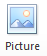 Chèn hình ảnh vào văn bản
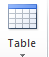 Chèn bảng biểu  vào văn bản
Lưu văn bản vào máy tính
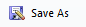 BÀI 5: THỰC HÀNH TỔNG HỢP
2. Lập bảng thống kê tóm lược những thông tin cơ bản về các thành phố bên dưới theo mẫu sau:
Văn miếu Quốc Tử Giám, Lăng Bác, Hồ Hoàn Kiếm
Hà Nội  là trung tâm chính trị, kinh tế, văn hóa, khoa học hàng đầu của cả nước.
Nhiệt đới gió mùa
Đồng bằng Bắc Bộ
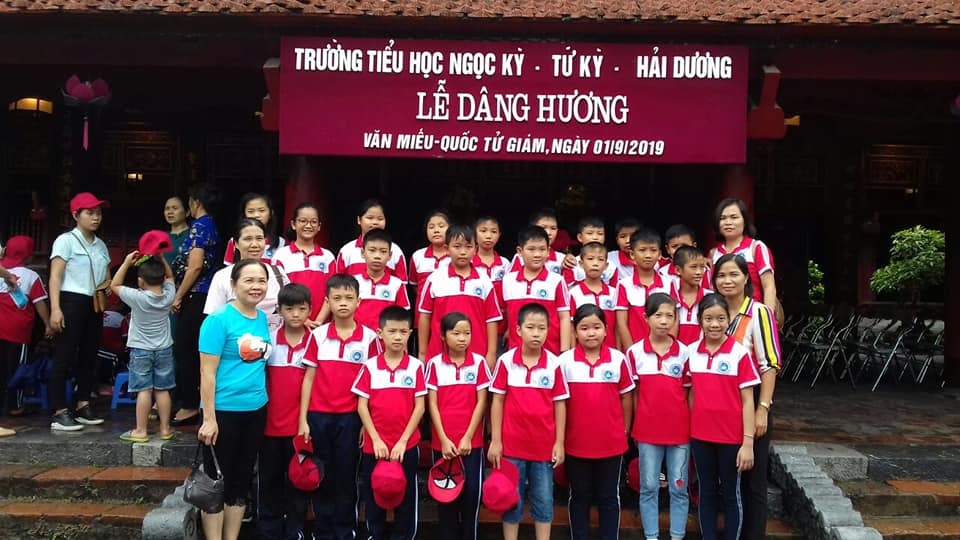 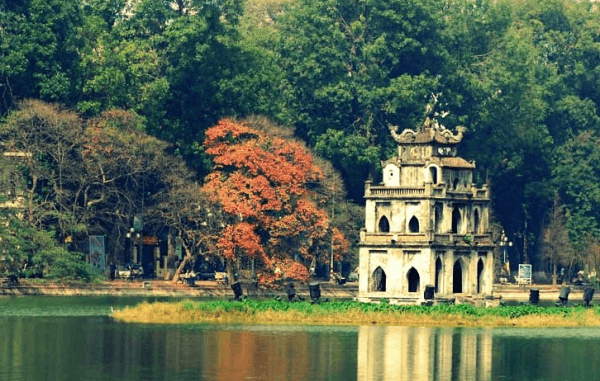 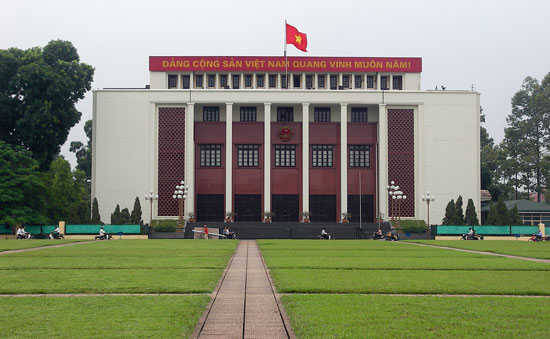 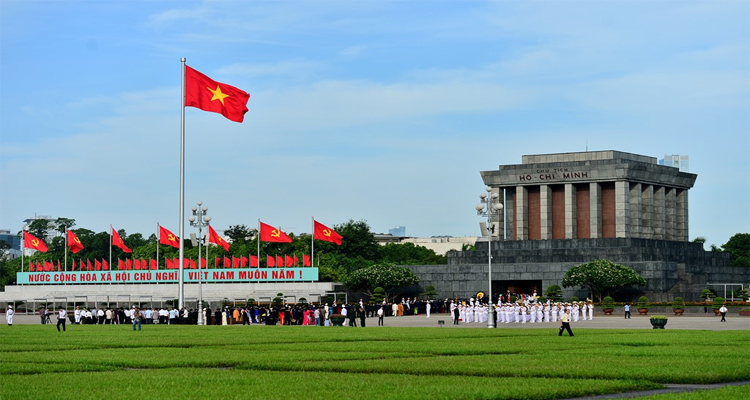 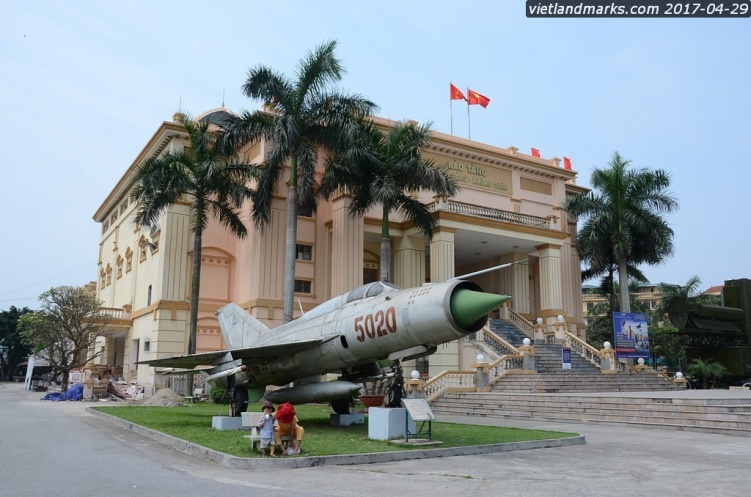 Lăng Chủ tịch
 Hồ Chí Minh
Hồ Hoàn Kiếm
Văn miếu Quốc Tử Giám
Viện bảo tàng phòng không- không quân
Hội trường Ba Đình
Hải Phòng là một thành phố cảng, là trung tâm công nghiệp đóng tàu và trung tâm du lịch lớn.
Bãi biển Đồ Sơn, đảo Cát Bà, Hòn dấu.
Đồng bằng Bắc Bộ
Nhiệt đới gió mùa
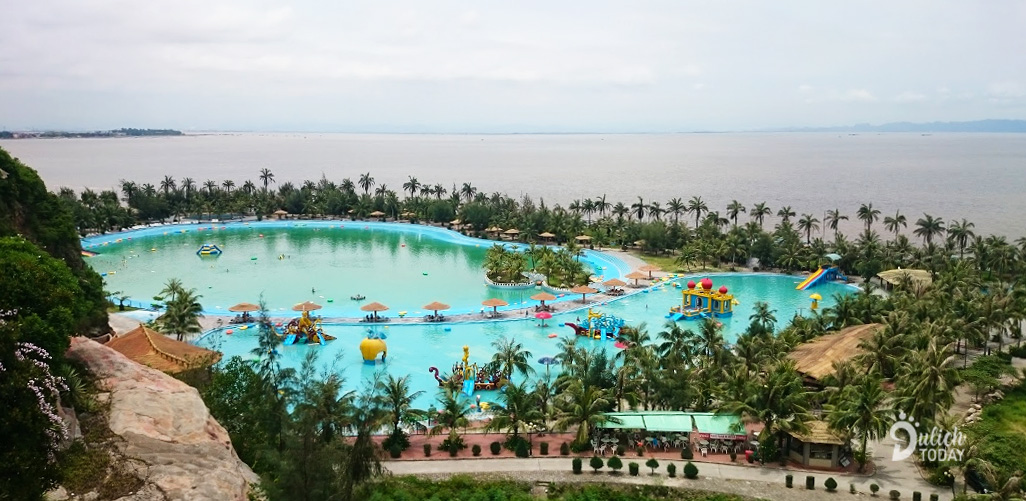 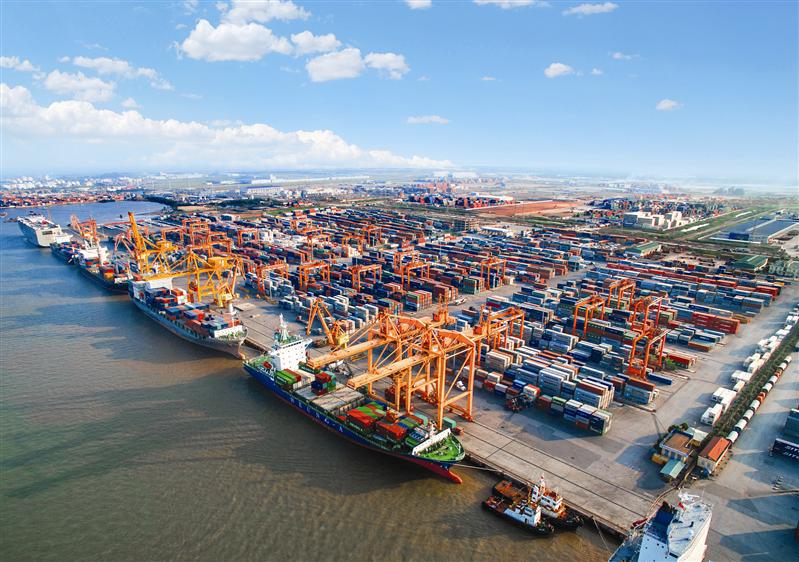 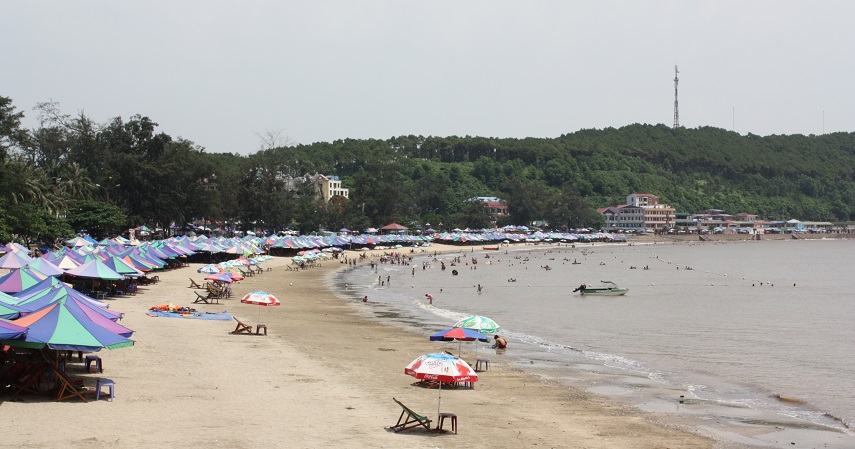 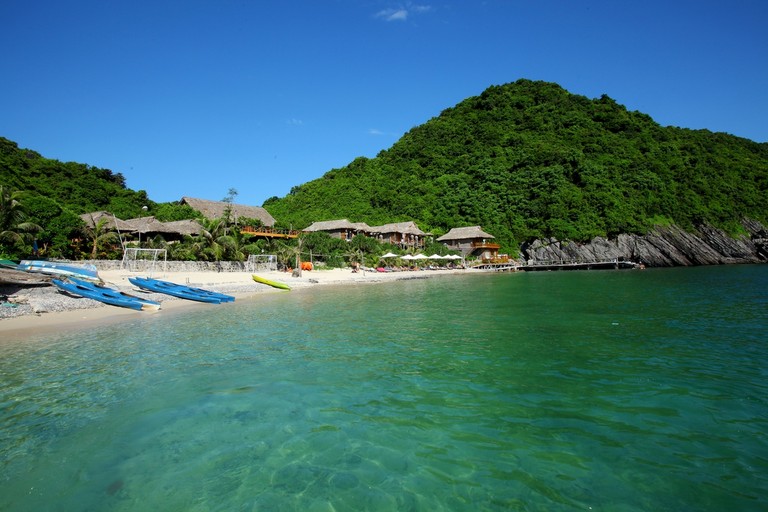 Bãi biển Đồ Sơn
Đảo Cát Bà
Đảo Hòn Dấu
Đồng bằng duyên hải miền Trung
Bà Nà Hill, biển Mỹ Khê, bảo tàng Chăm…
TP cảng lớn, là trung tâm công nghiệp và du lịch của nước ta.
Nhiệt đới gió mùa
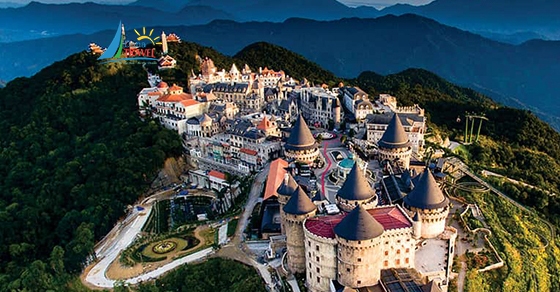 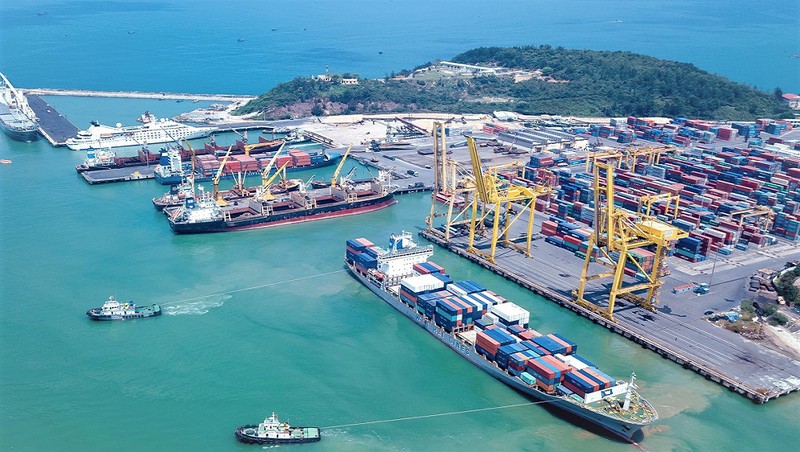 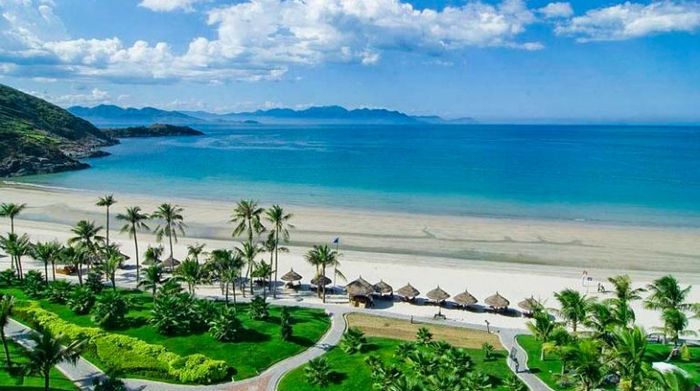 Tàu ở bến cảng Tiên Sa
Bà Nà Hill
Bãi biển Mỹ Khê
TP Huế phát triển chủ yếu với ngành du lịch với nhiều kiến trúc cổ.
Cố đô Huế, chùa Thiên Mụ, cầu Trường Tiền…
Đồng bằng duyên hải miền Trung
Nhiệt đới gió mùa
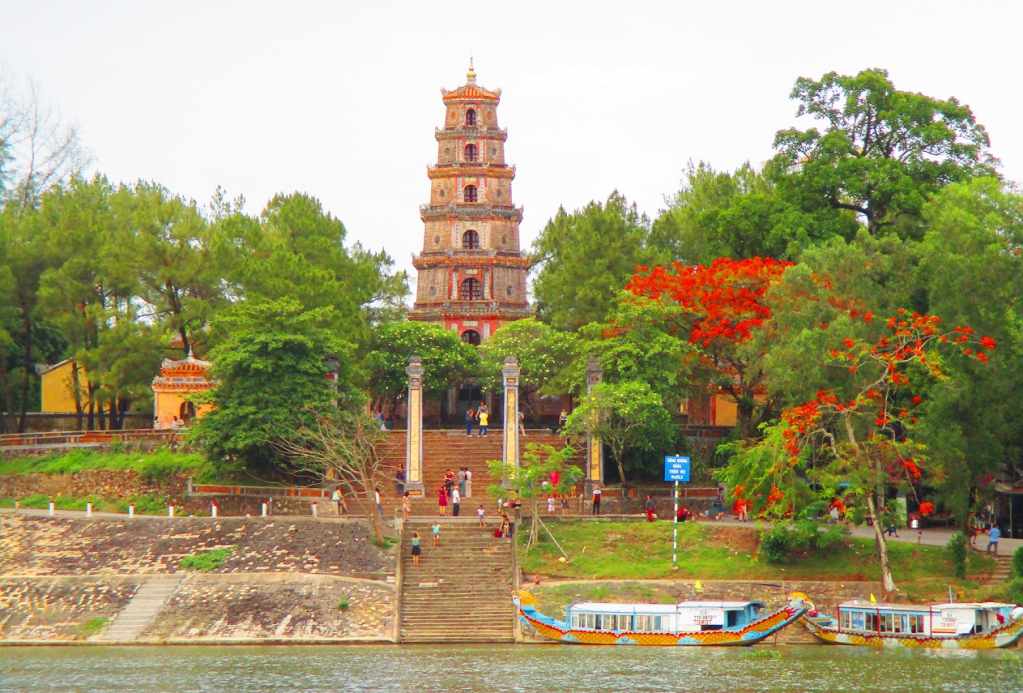 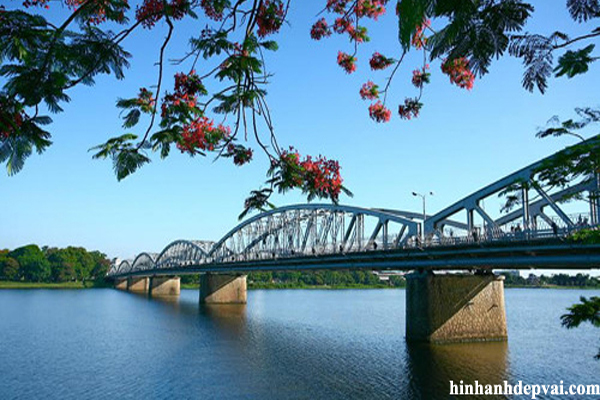 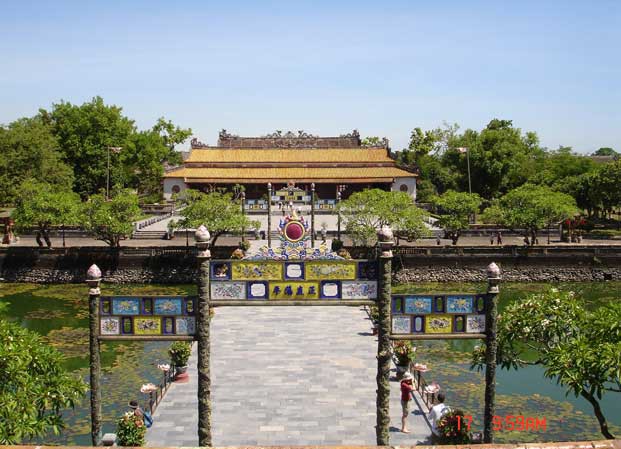 Kinh thành Huế
Chùa Thiên Mụ
Cầu Trường Tiền
TP HCM là trung tâm khoa học, kinh tế, văn hóa, giáo dục quan trọng của cả nước
Dinh Độc lập, nhà thờ Đức Bà, Công viên nước Đầm Sen, Suối Tiên…
2 mùa rõ rệt: Mùa mưa và mùa khô.
Đồng bằng Nam Bộ
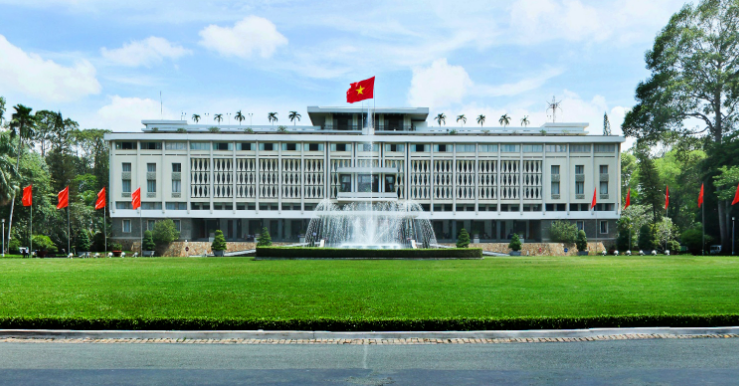 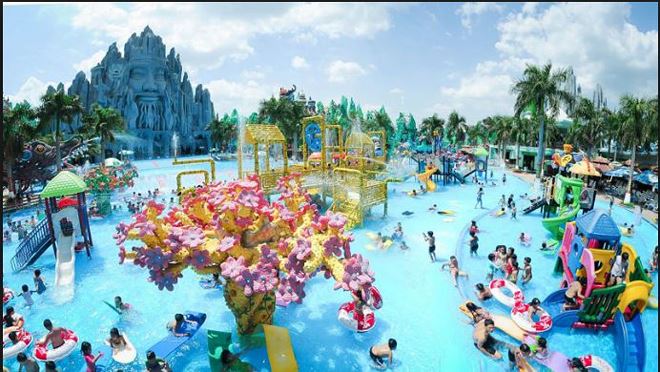 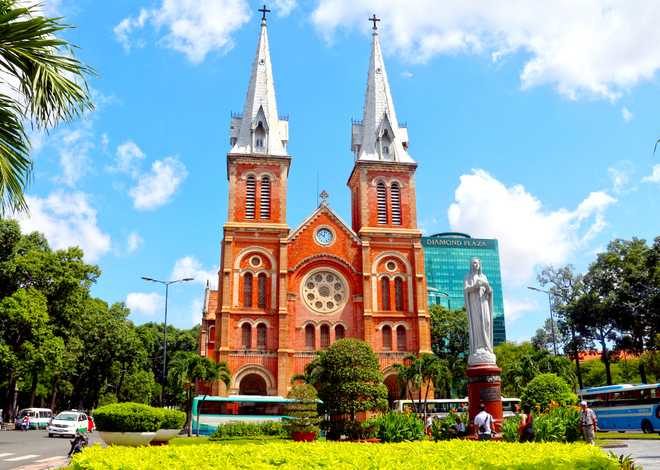 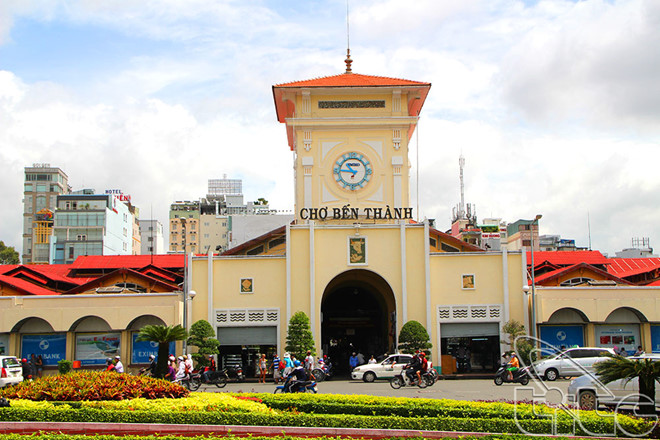 Công viên nước Đầm Sen
Nhà thờ Đức Bà
Dinh Độc lập
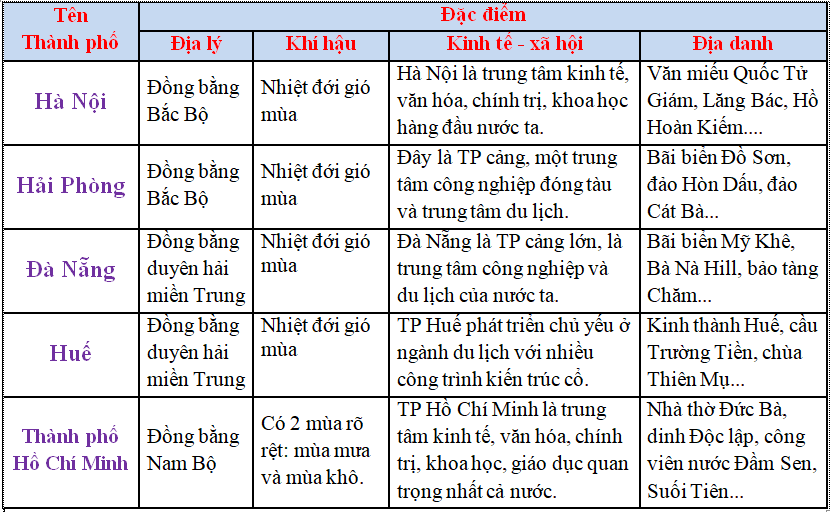 BÀI 5: THỰC HÀNH TỔNG HỢP
3. Em hãy soạn một văn bảnvới nội dung mô tả về những thành phố lớn ở nước ta theo các gợi ý sau:
Tiêu đề văn bản. 
Nội dung: nêu tóm tắt đặc điểm địa lí, khí hậu, đặc điểm kinh tế, xã hội, một số địa danh, di tích lịch sử. ( miêu tả thành phố không quá dài từ 3 – 5 câu)
Phần minh họa: Em tìm kiếm hình ảnh minh họa cho thành phố mà em giới thiệu.
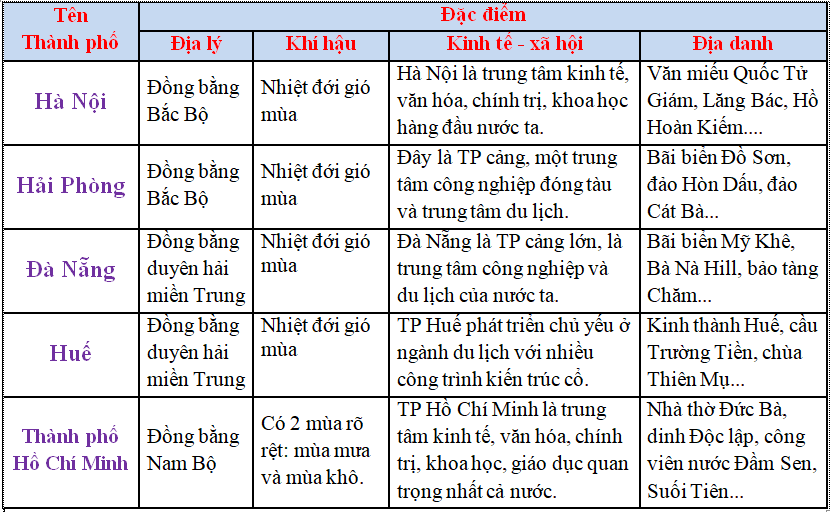